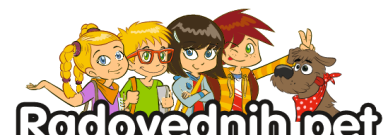 RISANJE 1:MOTIV V RISBI - TIHOŽITJE
Priloga pripravi LUM 5 Radovednih pet (Silva Karim)
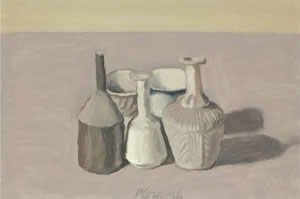 Pripravil: Mladen Kopasić
Giorgio Morandi
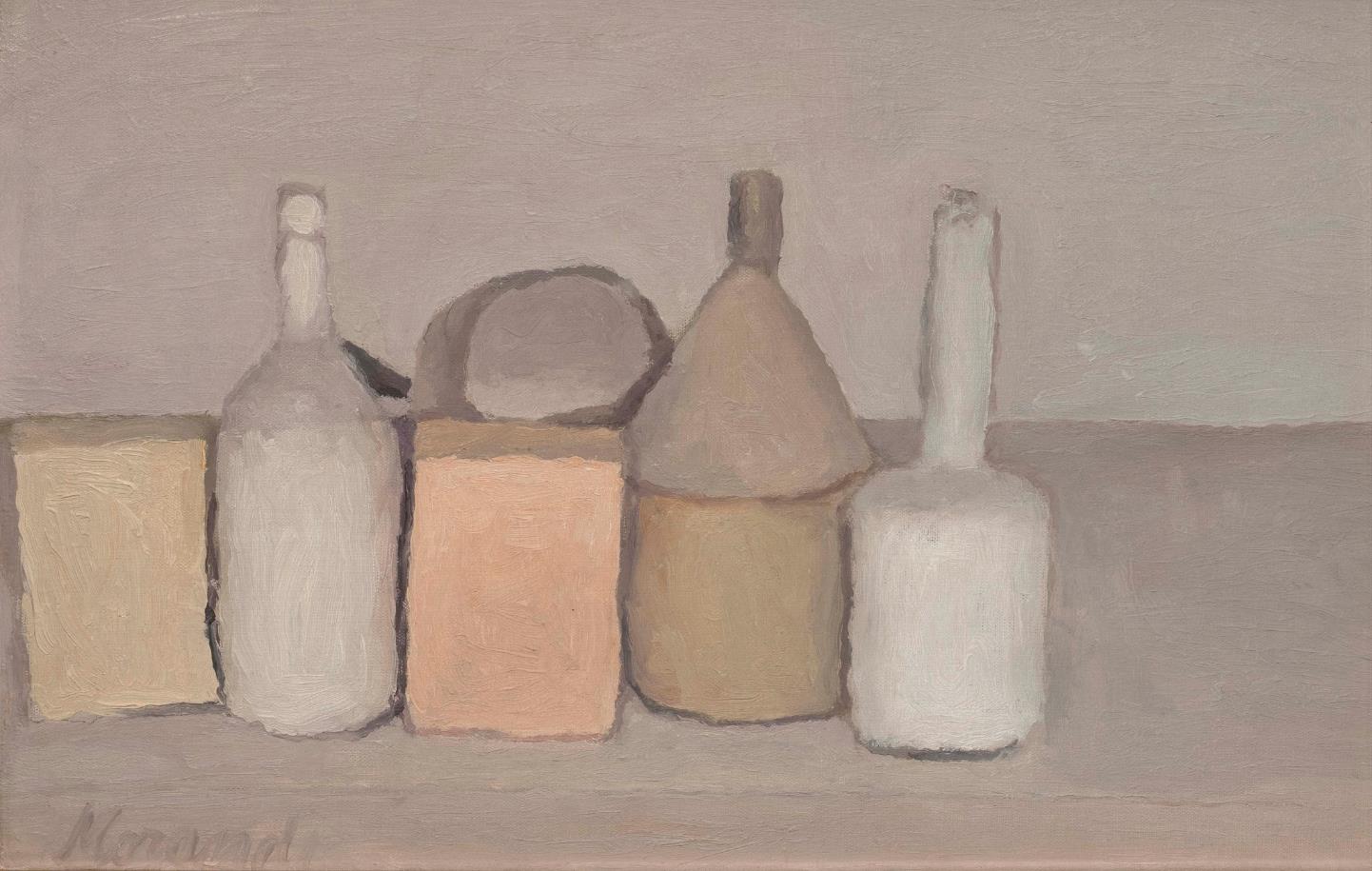 Giorgio Morandi
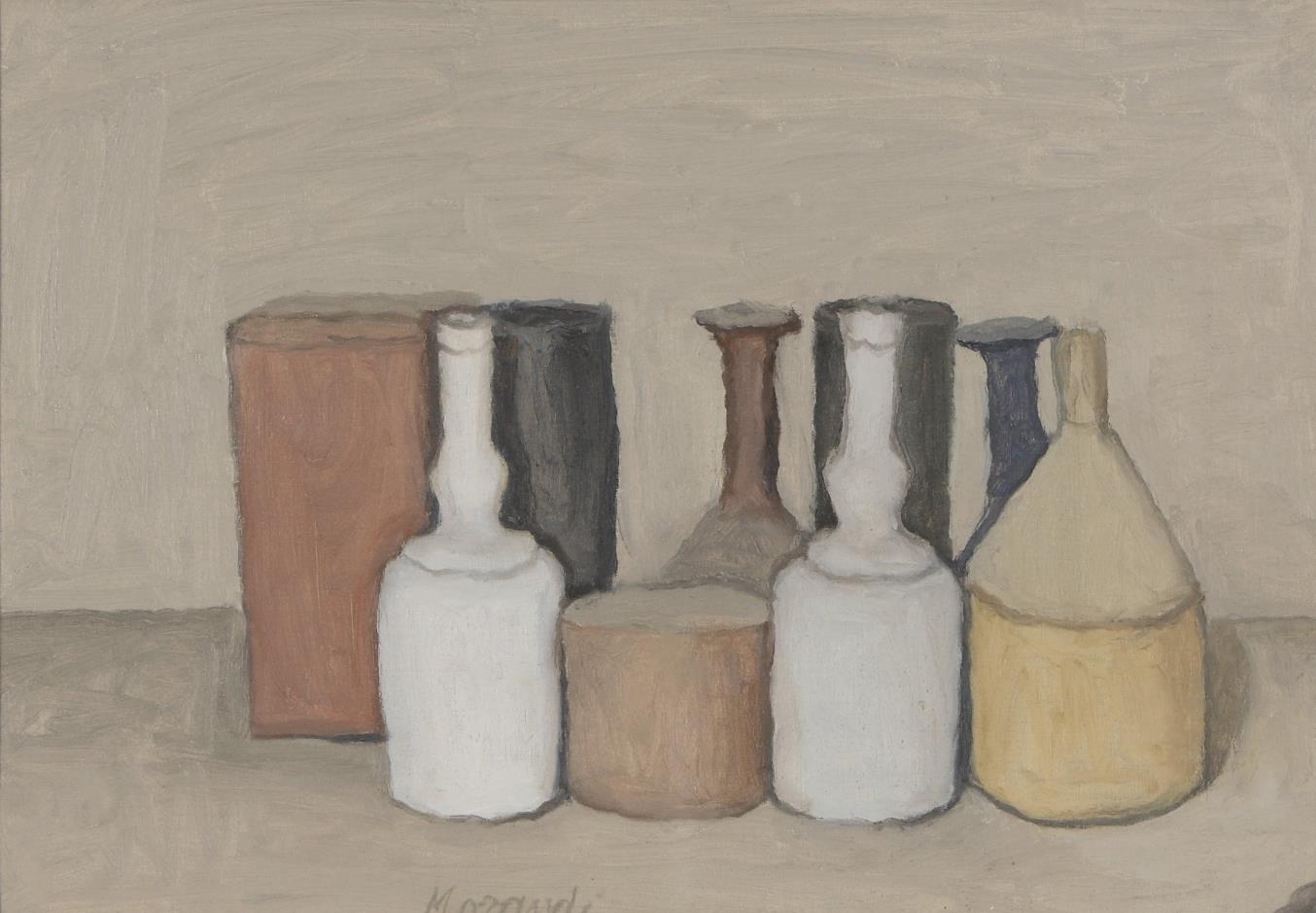 Giorgio Morandi
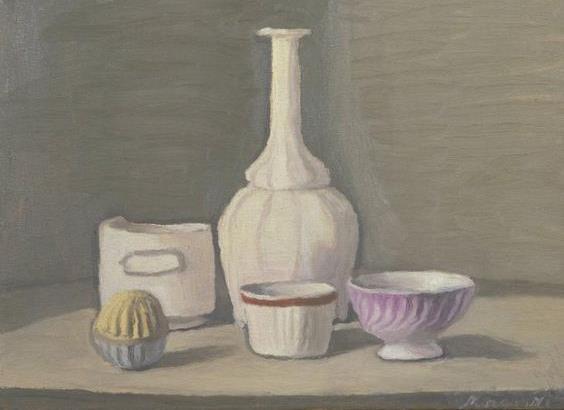 Giorgio Morandi
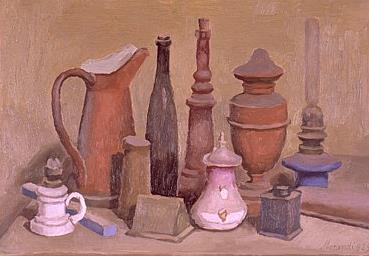 Giorgio Morandi
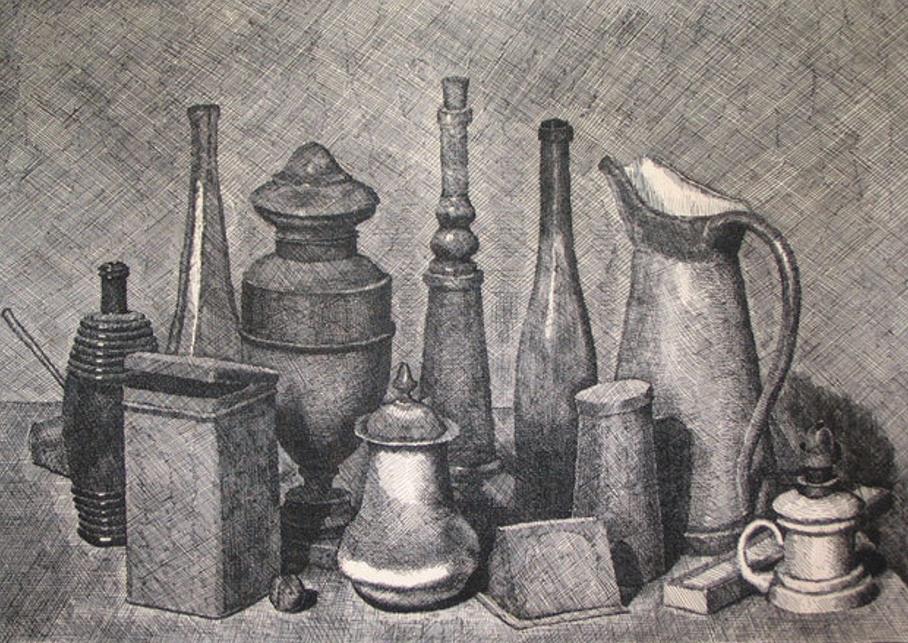 Neznan avtor
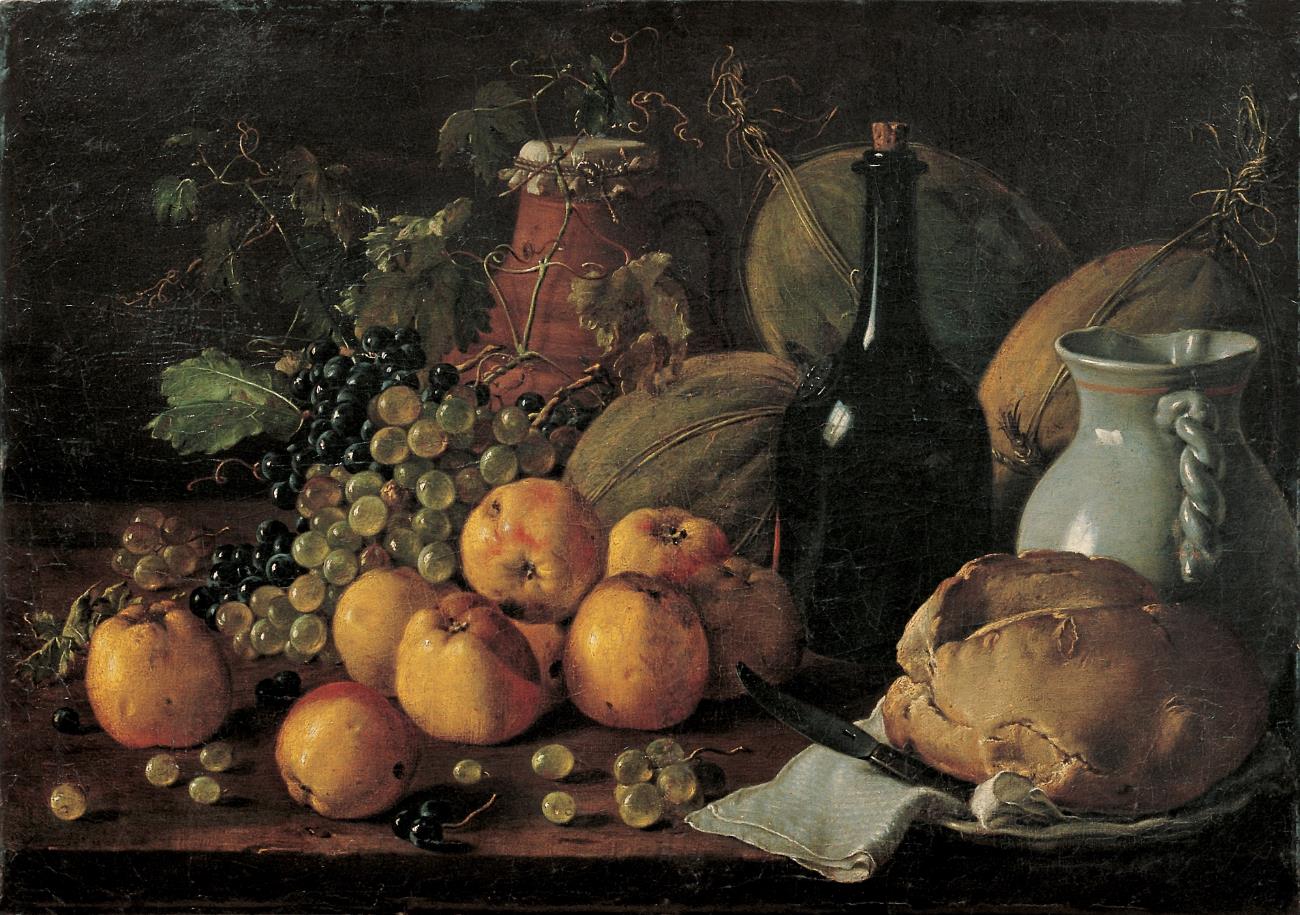 Neznan avtor
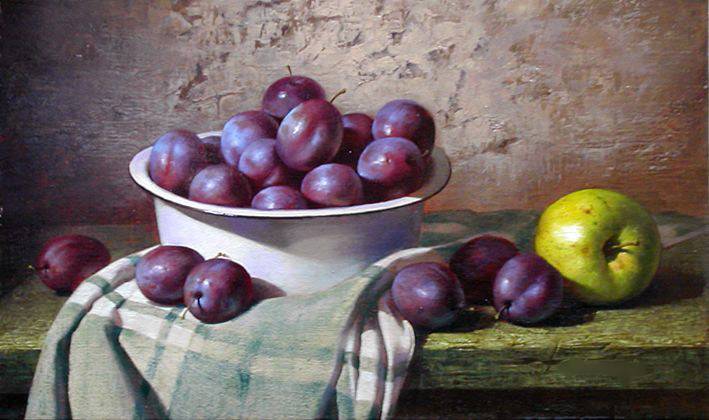 Neznan avtor
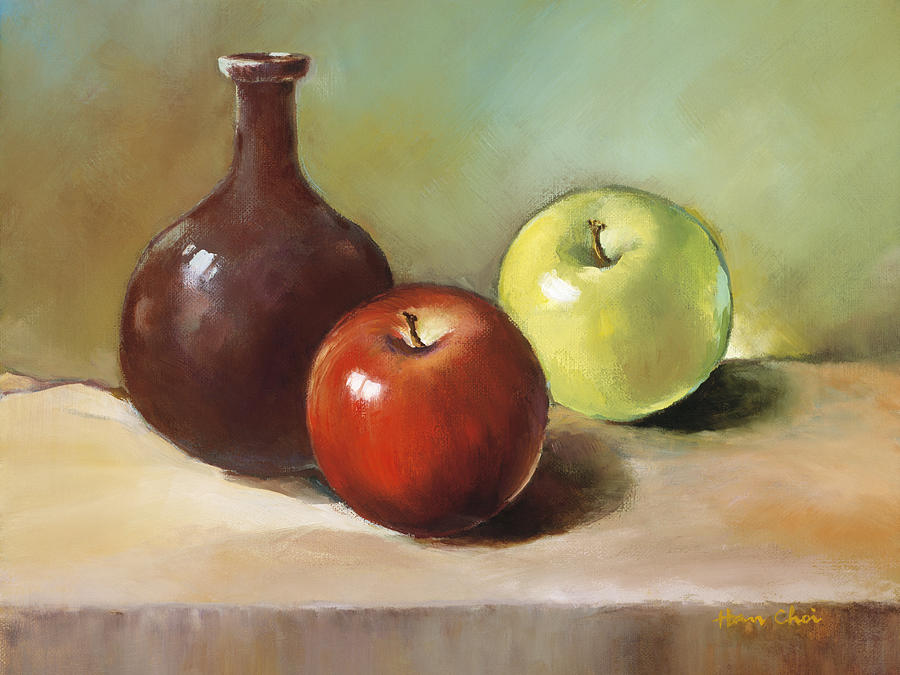 Neznan avtor
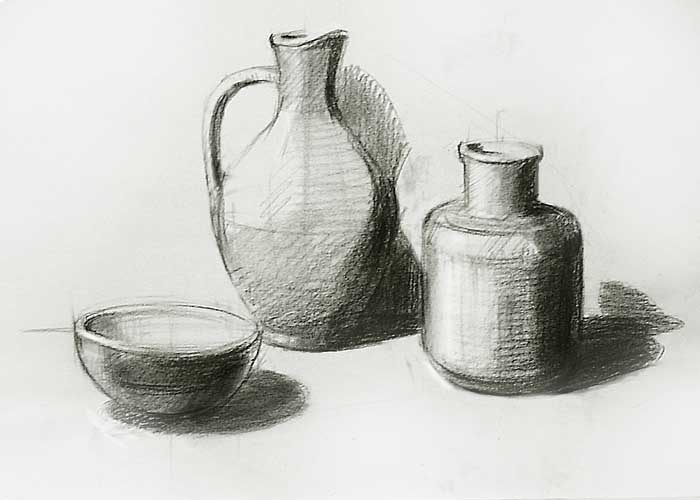 Neznan avtor
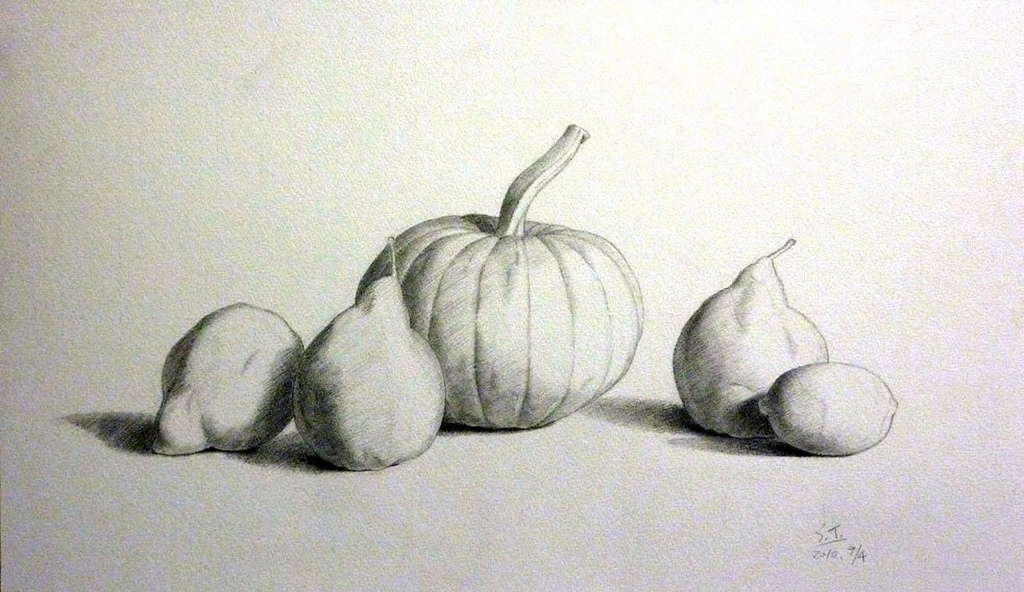 Vse slike iz projekcije so prosto dosegljive na spletu. Avtor projekcije si ne lasti nikakršnih avtorskih pravic do njih. 
Projekcija je namenjena izključno v izobraževalne namene.
Izdelki učencev
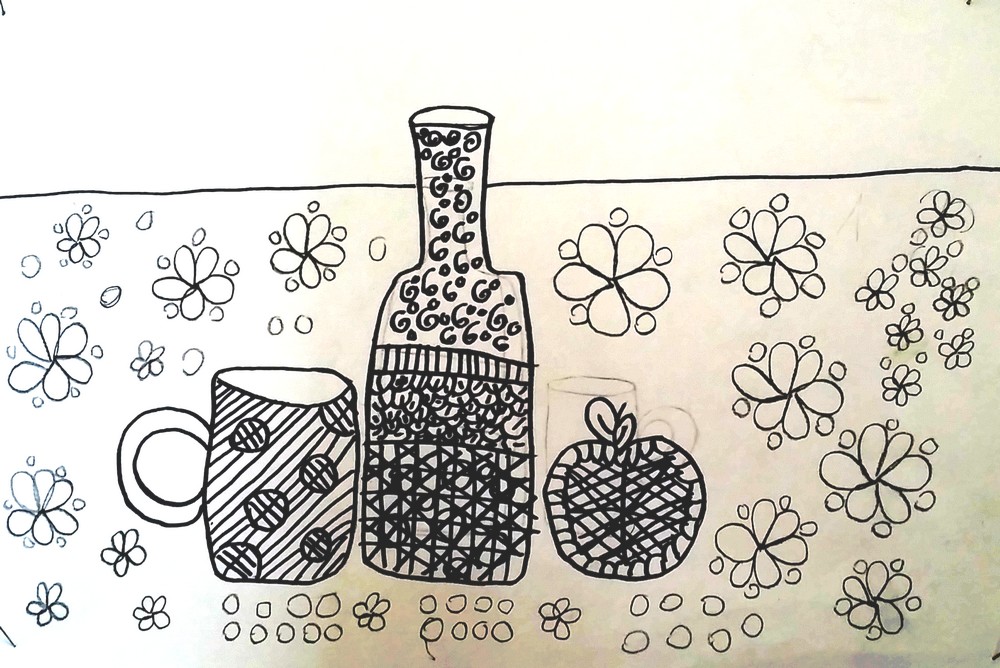 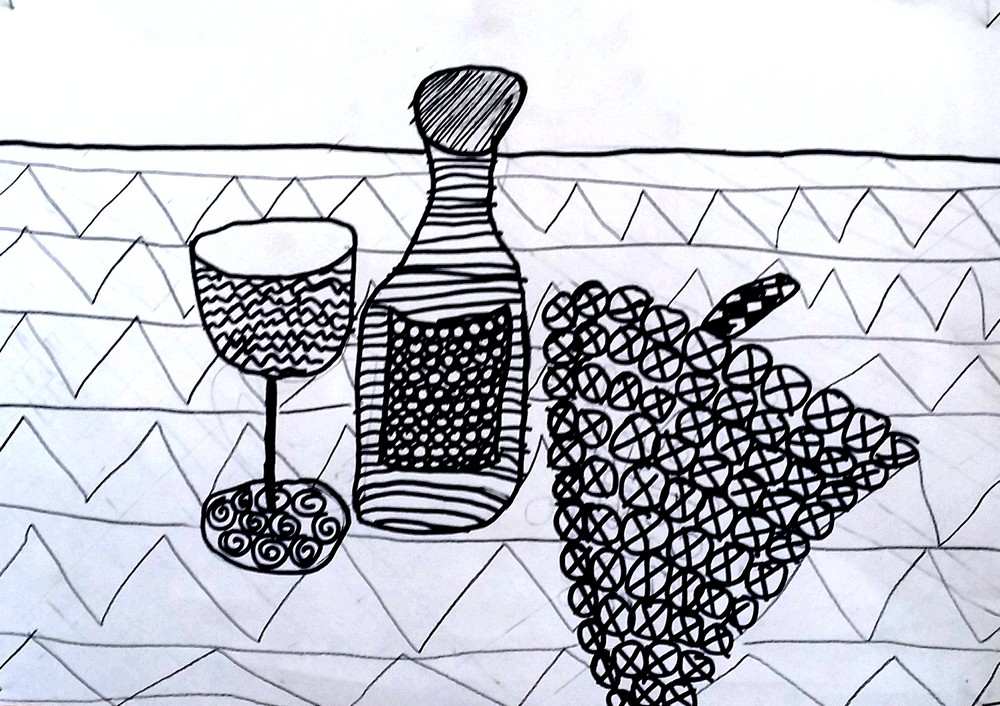 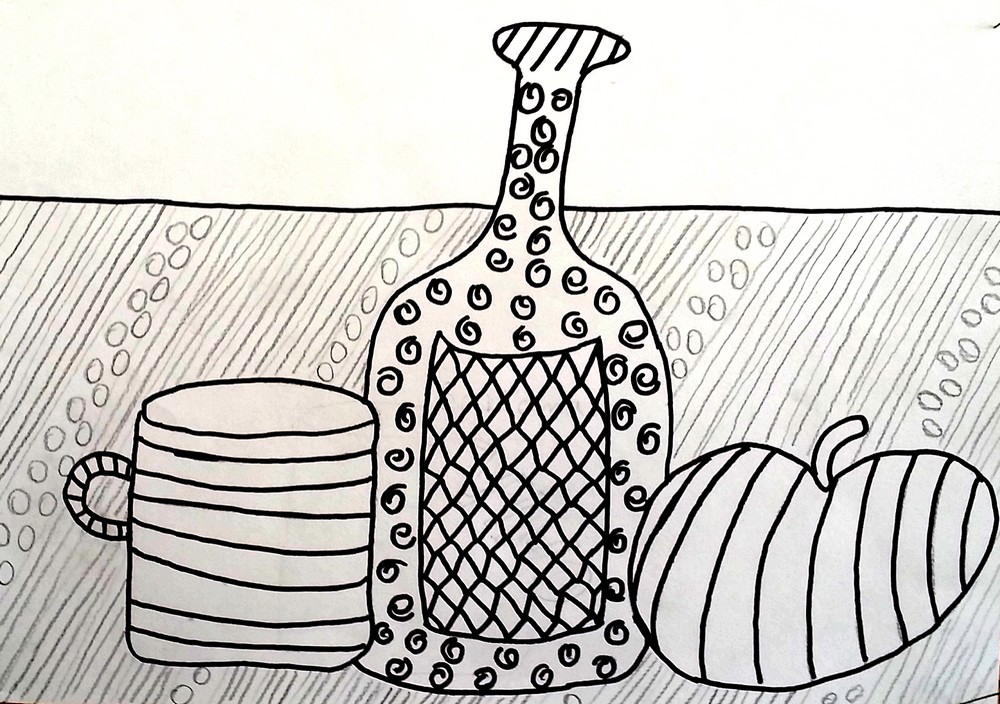 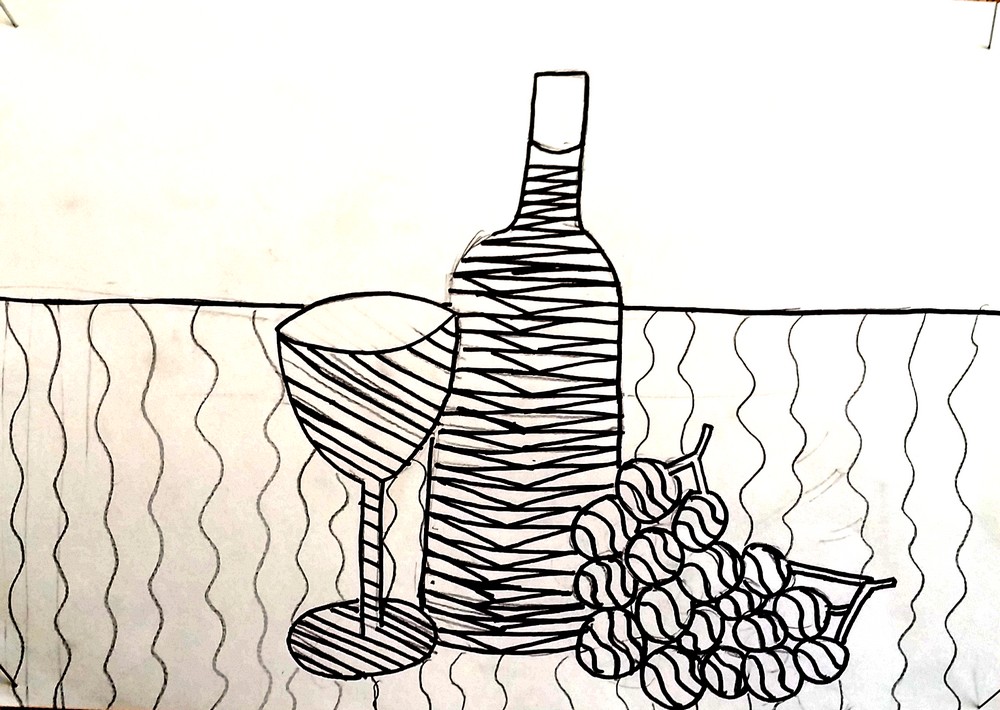 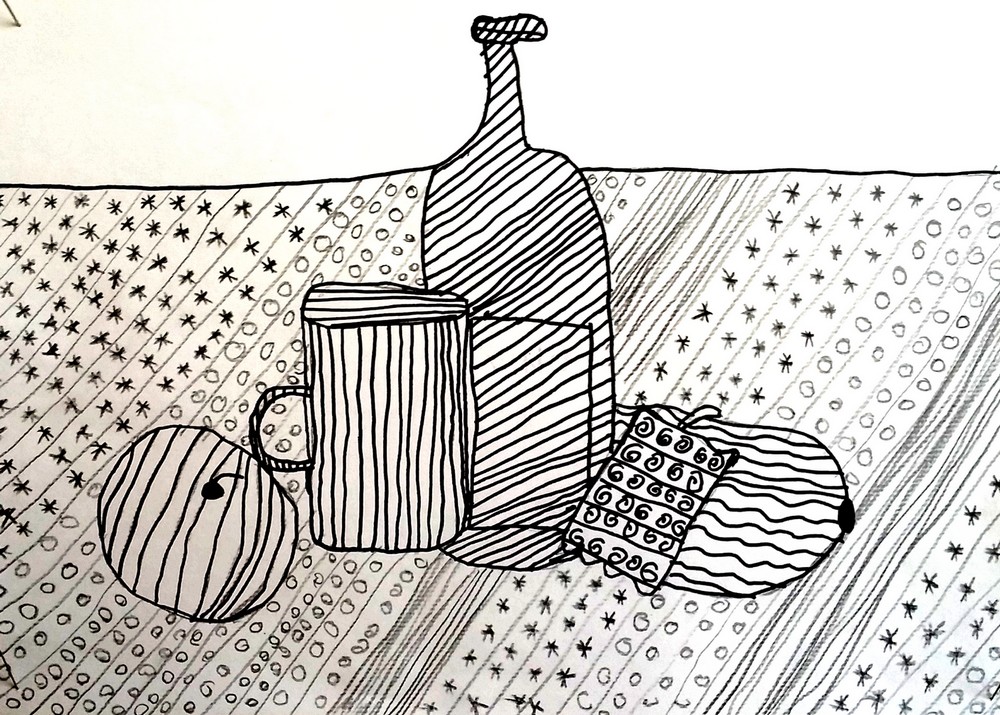